TÍTULO DA APRESENTAÇÃO: Subtítulo (se houver)
Nome dos pesquisadores
Nome do orientador (se houver)

Instituição
Agência de fomento (se houver)
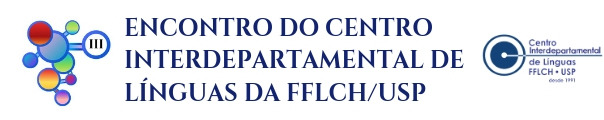 III Encontro do Centro Interdepartamental de Línguas – FFLCH - USP
22 e 23 de Agosto de 2019
Observações importantes:
A apresentação deve ser salva em formato .ppt ou .pptx ou .pdf
Não nos responsabilizamos por incompatibilidade com outros formatos que venham a ser utilizados no dia do evento!
O  design dos slides pode ser alterado, desde que sejam mantidos os conteúdos apresentados neste modelo.
Solicitamos a atenção para legibilidade das tabelas, gráficos e imagens possivelmente inseridas nos slides. 
Para a formatação dos caracteres, favor utilizar tamanho mínimo 20, sempre deixando os títulos em tamanho maior.
A apresentação não pode exceder o limite de 20 slides, incluindo a página de apresentação dos autores e as referências bibliográficas. 
Comissão Organizadora
Introdução
Apresentar brevemente a proposta do trabalho.
Objetivos
Explicitar os objetivos gerais e específicos do seu trabalho.
Fundamentação teórica
Indicar os principais autores e teorias nas quais seu trabalho é baseado.
Metodologia
Informar, sucintamente, a metodologia adotada em sua pesquisa.
Discussão (resultados parciais ou finais)
Apresentar os resultados obtidos até a data do evento ou uma discussão que surja do seu trabalho.
Conclusão
Desenvolva suas reflexões, enfatizando a pertinência do seu trabalho ser apresentada neste evento.
Referências Bibliográficas
Favor seguir as normas da ABNT.
Dicas: entre no site: http://www.rexlab.ufsc.br:8080/more/ um mecanismo online que facilita a organização de referências para utilização em trabalhos acadêmicos.
Agradecimentos (opcionais)
Além de colocar os agradecimentos, existe a possibilidade de deixar um e-mail para contato com os pesquisadores que apresentaram o trabalho.